Project Management the Risks!
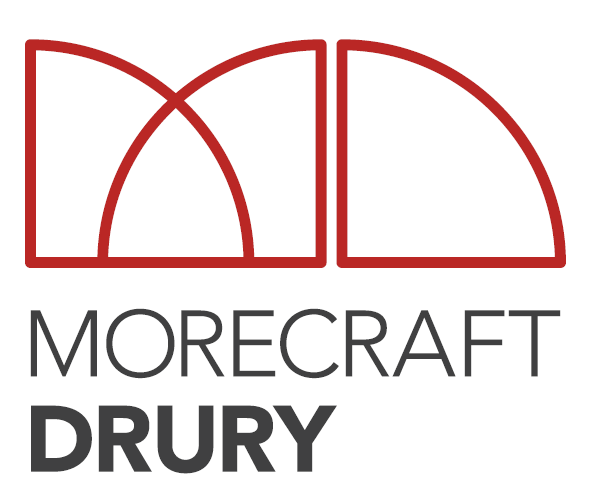 By Trevor Drury
© Morecraft Drury 2014
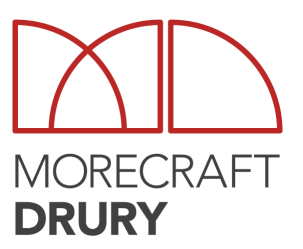 What is Project Management?
All of us are project managers in our day to day lives in one way or another however, construction projects are complex and frequently involve large sums of money. 

Therefore, the profession of project management has evolved in recent years.

 The role of the PM was once undertaken by the Architect but as projects have become more and more complex with faster delivery times there was a need for a specialised manager of the construction process.
© Morecraft Drury 2014
[Speaker Notes: All of us are project managers  in our day to day lives in one way or another however, construction projects are  complex and frequently involve  large sums of money. Therefore, the profession of project management has evolved in recent years.

 The role of the PM was once undertaken by the Architect  but as projects have become more and more complex with faster delivery times  there was a need for a specialised manager  of the construction process]
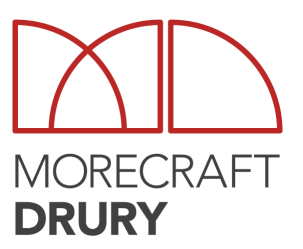 What is Project Management?
Unfortunately the title “project manager” means different things to different  people. Often the contractor gives his site based agent the title “project manager” yet the client also gives this title to his representative. It is the latter we are concerned with .

The other issue is whether  the  role is full project management  or is it project co-ordination?

Project co-ordination is usually for a part of the development process. If the PM appoints consultants it is usually deemed “project management”, if the client appoints the consultants, “project co-ordination”
© Morecraft Drury 2014
What is Project Management?
There are a number of services that can be added to the basic project management service this is why it is important to ensure the project management firm has a contract in writing that sets out exactly the service that is to be provided. Invariably this is not  adequately set down or those fulfilling the day to day role do not fully understand their obligations.

The Chartered Institute of Building has a Code of Practice that lists those services that are suggested plus possible additional duties. RICS also provides guidance in Appointing a Project Manager.

The flexibility of what may or may not be included is part of the problem for project managers and their insurers. The courts have also implied what duties a competent PM should undertake.
© Morecraft Drury 2014
RICS – “Appointing a project manager”
Ist Edition April 2013
This is a Guidance Note as far as a Chartered Surveyor is concerned and is “Recommended Good Practice”
Members are not required to follow the recommendations but:

“ When an allegation of professional negligence is made against a surveyor, a court or tribunal may take account of the contents of any relevant guidance notes published by RICS in deciding whether or not the member had acted with reasonable competence”
© Morecraft Drury 2014
RICS Guidance
Definitions:
“ a lead role in the development process with the responsibility for driving successful completion of the project and occupying the space between the employer and the building contract, design team, and other consultants employed on the project”

The role often includes the management of the design and administration of the various design team appointments.
Refer to RICS guidance notes Managing the design delivery and contract administration.
© Morecraft Drury 2014
RICS Guidance
Distinguish between project/construction monitoring and development management although there may be overlaps with the latter

BS6079 part 2 definition:
“ Planning, monitoring and control of all aspects of a project and the motivation of all those involved in it to achieve the project objectives on time and to the specified cost quality and performance.”
© Morecraft Drury 2014
RICS Guidance
BS ISO 21500 (2012)
“ The application of methods, tools, techniques and competences to a project. Project management includes the integration of the various phases of the project life cycle”

CIOB Code of Practice
An established discipline which executively manages the full development process, from the client’s idea to funding, co-ordination and acquirement of planning and statutory controls approval, sustainability, design delivery, through to the selection of procurement of the project team , construction, commissioning, handover, review, to facilities management co-ordination.”
© Morecraft Drury 2014
RICS Guidance
Project Management is concerned with defining what has to be accomplished put simply as:

Planning what needs to be done
Implementing the plans
Monitoring and controlling the project work
Risk management

The required processes should be set out in a Project Execution Plan
© Morecraft Drury 2014
RICS GUIDANCE
Developments in recent years has introduced new terminology such as Portfolio and Programme Management:
Portfolio – total investment to bring about change in order to achieve strategic business objectives
Programme – groups of related but independent projects concerned with strategic benefits whereas portfolios are unrelated projects.
Project management – concentrates on defined outputs and one -off deliverables
© Morecraft Drury 2014
RICS GUIDANCE
Surveyors must “act within the limits of their qualifications, knowledge and training and an appropriate qualification in project management, either educational or professional is recommended.

Where the PM also acts as Employer’s Agent, e.g. on D&B contracts, care must be exercised between the partisan role to the client and the requirement to act impartially in the administration of the contract. e.g. Issuing certificates, extensions of time etc.
RICS GUIDANCE
RICS members are obliged to record the terms of their appointments in writing

Balance risk and liability between Client and PM

Care should be exercised when agreeing limits of liability and should be checked with PI Insurers
RICS Guidance
A Project Management Agreement should include:
Names of the parties
Start and completion dates
Applicable law
Set out the basic and additional services
General obligations and standards to be exercised
Provision for instructions and changes
H&S, statutory requirements, prohibitive materials
Design responsibility
Limitation on liability
Collateral warranties/rights of 3rd parties
RICS Guidance
Personnel
Client obligations
Payment – amounts/periods
Authority levels
Insurances
Copyright
Confidentiality
Assignment
Subcontracting
Suspension and termination
Dispute resolution
Notices
© Morecraft Drury 2014
Typical Project Management Services
From CIOB Code of Practice for Project Management:

Assist preparing the project brief

Develop the project manager’s brief

Arrange  for a feasibility study and report

Develop the project strategy

Prepare the Project Handbook

Develop the Consultants brief’s

Devise the project programme
© Morecraft Drury 2014
Typical Project Management Services
Co-ordinate the design process
Appoint consultants
Arrange insurance and warranties
Select the procurement system
Arrange tender documentation
Pre-qualify contractors
Evaluate tenders
Participate in contractor selection
Participate in the contractor ‘s appointment
Organise control systems
Monitor progress
Arrange meetings
Authorise payments
© Morecraft Drury 2014
Typical Project Management Services
Co-ordinate the design process
Organise communications /reporting system
 Provide total co-ordination
 Issue health and safety procedures
 Address environmental aspects
 Co-ordinate statutory authorities
 Monitor budget and variation orders
 Develop the final account
 Arrange pre- commissioning and commissioning
 Organise O&M manuals
© Morecraft Drury 2014
Typical Project Management Services
Plan for the maintenance period

Develop the maintenance programme and staff training

Plan the facilities management

Arrange for feedback and monitoring
© Morecraft Drury 2014
The Stages of Development
Inception
Feasibility
Strategy
Pre-construction
Construction
Services commissioning
Completion
Post completion review
© Morecraft Drury 2014
Inception Stage
Development of the business case

Set the PM’s objectives and duties (development of  PM’s brief)

Appointment of the PM to ensure professional, competent      management co-ordination from the start. Examples  of standard terms of engagement include: RICS Project Management Agreement, APM Terms of Appointment for a Project Manager, NEC Professional Services Contract, RIBA Form of Appointment for Project Managers and NHS Estates Agreement for the Appointment of Project Managers for commissions for construction projects in the NHS
© Morecraft Drury 2014
Feasibility Stage
Outline project brief 

Feasibility study reports  including service and financial objectives, requirements and risks, public consultation, geo-technical study, environmental impact assessment, health and safety study, legal/statutory/planning requirements, estimates of capital and operating costs, assessment of potential funding and potential site assessments

Site selection and acquisition

Procurement route selection
© Morecraft Drury 2014
Feasibility Stage
Detailed project brief

Scheme design

Funding and investment appraisal

Market suitability

Client decision to proceed

Project Execution Plan – developed by PM for the project sponsor  and sets out the policies and procedures  for the project , project scope, objectives and priorities. Used for sign off at the end of the feasibility and strategy phases, a prospectus for funding and information for prospective  contractors. It contains plans, procedures and control processes for monitoring and reporting.
© Morecraft Drury 2014
Strategy Stage
Selection of the project team
Reviewing and developing the project brief with the client
 Develop organisation structure, roles and responsibilities
Communication routes
Decision points/Gateways
Compliance with CDM regulations
Application of value management
Advising client on appointment of additional consultants
Risk management procedures
Advising on most appropriate form of contract
© Morecraft Drury 2014
Strategy Stage
Setting procedures for managing relationships, monitoring, control and administration of the project
IT
Project Master Schedule – it is the PM’s responsibility to monitor progress and identify risks and mitigation measures
Cost planning and development of the budget
Cost control – ensuring the project is within the approved budget, regular reporting and updating, management of change order process, provision of cash flows
Procurement – compliance with EU procurement directives etc.
Appointment of the project team
© Morecraft Drury 2014
Strategy Stage
Management of all consultant activities – this is a very busy and important time with many design and procurement activities

Ensure statutory consents including necessary planning permission is in place, Building Regulations compliant

Bringing the contractor on-board

Pre-start meeting

Fee payment sign off to consultants
© Morecraft Drury 2014
Pre-Construction Stage
Management of all consultant activities – this is a very busy and important time with many design and procurement activities

Ensure statutory consents including necessary planning permission is in place, Building Regulations compliant

Bringing the contractor on-board

Pre-start meeting

Fee payment sign off to consultants
© Morecraft Drury 2014
Construction Stage
The “driver” of the project
Programme management
Budgetary control and checking payments
Managing change
Implementing corrective action where required
Management of the design team
Regular reporting to the client
Regular project meetings
Ensuring compliance with health and safety and CDM regs
© Morecraft Drury 2014
Construction Stage
Ensure statutory and contractual formalities are in place before commencement on site including:
Planning
CDM notification
3rd party insurance
PI insurance  of consultants
Notice to start work issued to Local  Authority 
Fire regulation compliance
Performance bonds 

On  PC ensure electrical certificates, fire testing etc obtained
Regularly  update risk register
Management of the supply chain
© Morecraft Drury 2014
Engineering Services Commissioning
The PM is to ensure that the commissioning of the separate systems are properly planned and executed, so that the system  works as a whole at practical completion/handover

Commissioning should be started as early as possible

Employ a separate commissioning contractor

Implement procedures for ongoing commissioning during defects period

Ensure O&M manuals complete
© Morecraft Drury 2014
Completion & Handover
Ensure contract administrator has inspected the works and issued PC certificate with list of outstanding snags
Ensure client has insurances and security in place
Final account
Ensure owner/ tenant fit out works  are programmed, co-ordinated and have access
Ensure client has commissioning in place during occupancy
Liaise with in-house management on moving in staff
© Morecraft Drury 2014
Where Could It Possibly Go Wrong?
The Project Manager sits at the top of the project hierarchy and the buck stops with him  when it all goes wrong . Whether he has been negligent or in breach of contract or whether  he has in some way contributed to a problem due to his action or inaction on a matter that was within another consultants appointment. PM’s are frequently being brought in for contribution by other consultants who are defendants in an action
© Morecraft Drury 2014
Where Could It Possibly Go Wrong?
Examples
Breach of planning consent – demolition of existing structures in breach of planning consent  in order to bring about a “new build” scheme which would save the VAT that a refurbishment scheme would add to its costs. The PM was trying to go the extra mile for the client but then ended up instructing a demolition that it thought it could retrospectively obtain permission for.

The reality was that the  planning authority would not grant  planning and  the scheme was  left with no where to go as it was clearly impossible to undo the demolition

The PM was (in my opinion)  negligent although his actions were in an effort to increase the client’s profits.
© Morecraft Drury 2014
Where could it possibly go wrong?
Example
Delay and associated loss and expense claim caused by a failure of a geotechnical engineer to make appropriate arrangements for the remediation of  contaminated soil. PM brought in for contribution for his part in failing to secure a “home” for the contaminated material on an adjacent site.

Although main liability with engineer, failure to ensure the Project Execution Plan had been issued setting out the communication strategy, poor advice of the extent and quantum of delays etc left PM exposed to potential small contribution due to the confused nature of communication and clarity on roles and responsibilities .
© Morecraft Drury 2014
Example
PM failed to ensure that a design and build contractor had adequate professional indemnity insurance. A dome on the building collapsed  due to design defects.

It was found that PM had a duty of care to ensure that adequate insurance was in place . If the PM did not have the expertise in this field he should have sought expert advice
© Morecraft Drury 2014
Example
PM employed to manage the construction of a new factory. A fire destroyed the factory very quickly  and the PM’s were sued  for failing to advise on the combustible nature of the insulation used.

The PM’s were found to be in breach of a duty of care to advise the client of the risk, even though the client would not have acted upon the advice. The PM’s appointment included specifying materials
© Morecraft Drury 2014
What could possibly go wrong?
Example
PM’s appointed to design and install restaurant kitchen equipment. There was a problem with the spit roaster after opening of the restaurant and there was a fire. The PM’s had a duty to check that the equipment was fire proof and that the manufacturers  recommendations were followed.

The PM sent a letter  received from the manufacturer to the client  which was ignored but the PM’s were considered on appeal to be liable as they should have been more proactive in assessing the fire risk than merely sending on the manufacturers letter.
© Morecraft Drury 2014
Further Areas for Consideration
Ensuring proper commissioning of M&E services with test certificates

Arguments between client or tenant and project manager whether Practical Completion properly achieved i.e. Still too many items of outstanding work or commissioning

Over certification of monies due to a contractor or failure to deduct the value of works not in accordance with the specification . An issue if the contractor becomes insolvent

Failing to properly report on the effects of delays
© Morecraft Drury 2014
Further Areas for Consideration
Failure to properly programme and manage the design phase

Failure to ensure performance bonds and warranties in place from sub-contractors with design liabilities

With effect from 1st May 2009 the RICS New Rules of Measurement came into force which introduced a clear framework which facilitates a systematic approach to compiling cost estimates and cost plans. It requires that risk management uses specific risk allowances for each risk and not a standard percentage across the board. Failure to use these new rules may leave the QS and PM negligent if costs are not properly controlled
© Morecraft Drury 2014
THANK YOU
TREVOR DRURY
MBA, PG Dip Project Management, PG Dip Law, FRICS, CIOB, MCIArb 
Managing Director
Morecraft Drury
0117 313 1515 or 020 7769 6781
07760 294 201

trevor.drury@morecraft-drury.com
www.morecroft-drury.com
Castlemead, Lower Castle Street, Bristol, BS1 3AG
Central Court, 25 Southampton Buildings, London WC2A 1AL
© Morecraft Drury 2014